Think-Aloud Protocols for Web Site Usability Testing
Erica L. Olmsted-Hawala
U.S. Census Bureau
&
Elizabeth D. Murphy
Human Solutions, Inc.
User Experience Community of Practice
January 23, 2013
1
Overview
Concept of Thinking Aloud (TA)
Theory and practice of TA protocols
Experimental research on three variations of TA protocols
Results
Implications and conclusions
[Speaker Notes: In our talk today we’ll share the results of the experimental work we did on think-aloud protocols.  We’ll talk about the 
Concept of thinking aloud
Theory and practice of TA protocols
Results
Conclude with some final remarks, highlighting that that type of TA protocol you use in usability testing matters]
Concept of Thinking Aloud (TA)
When we do a usability test, we want to know what users are thinking
Test Administrator cannot directly observe what a user is thinking
Participant encouraged to “think aloud” while working on tasks
Participant verbally articulates while working on tasks
Running commentary of thought-action process
Test administrator listens and watches
[Speaker Notes: Now I’m going to talk a bit about the concept of TA protocols. When we do usability testing, we want to know what users are thinking

The reason for doing think aloud is basically because the test administrator cannot observe what the user is thinking…
So while the user is thinking aloud, where the user struggle comes out as they give a running commentary of their thought-action process.   We hope to get their expectations, expressions of surprise when things don't go as expected.  And the role of the test administrator is to listen to what the user is saying and watch what the user is doing.]
Think-Aloud Protocols
Primary technique used by usability professionals when conducting usability tests
Usability professional (test administrator) identifies usability issues
TA protocols help in identifying causes of problems that the user has
Participants are not expected to identify causes of usability problems
[Speaker Notes: TA protocols are the primary technique used by usability professional when conducting usability tests.  

It is the usability professional that identifies the problem…]
TA & Usability Practitioners
Practitioners use many different approaches to thinking aloud
Over time we have a sense of what we think works for us
But, we have not looked at the TA protocol empirically.
[Speaker Notes: We all have our own ways of doing think alouds.  Over time we have built up, in our practitioner tool box, so to speak, an understanding of what works for us.  There are many different styles of think alouds that practitioners  use today.  But we have not looked at the TA protocol empirically.]
The Broad Research Question
Does the kind of TA protocol matter?
[Speaker Notes: The broad research question we had when we went into this study, was does the kind of think aloud protocol used matter?
With all the different variants in use today…  Are variant protocols that practitioners use making a difference in what data is collected?

Maybe I should take a minute here and explain what we mean by think aloud protocol.  We are using the word "protocol" in the sense of a method or a set of constraints -- what is the user supposed to do while thinking aloud and what is the test administrator allowed to say or not say?]
Theory: Traditional TA Protocol
Verbal protocol developed by Ericsson & Simon (E&S) in 1984
Usability professionals base their TA protocol on E&S work
Dumas & Redish, 1999
Nielsen, 1993
Novotny & Cahoy, 2006
Rhenius & Deffner, 1990
Rubin, 1994
Van Den Haak et al., 2003, 2004, 2007
[Speaker Notes: There are a lot of different ways to do think alouds.  And we’ll look at a few of those, but first let’s look at the theory behind the traditional think aloud.  
In 1984 E & S developed a verbal protocol that is the basis for the use of ta protocols today.
Their work describes some practical guidelines, theoretical background, evidence of its validity… 

For example, those you see listed…
(And I do want to mention that the complete set of references are given at the end).]
Theory: Traditional TA Protocol
3 categories of verbalizations (via E&S)
Levels-1 and 2
 Both draw on participants’ short-term memory  => accurate data
Level-1 (e.g., verbalizing a sequence of numbers)
Level-2 (e.g., words representing images or abstract concepts)
Level-3
Draws on long-term memory => inaccurate data
Level-3 (e.g., explanations, reasons why)
E&S consider Level-3 biased or contaminated
[Speaker Notes: Within the theory of E&W they describe 3 levels of verbalizations:  With only the first two (Levels 1 and 2) considered valid. The first level verbalizations requires no recoding or transforming—basically a word that the user is thinking of is said.  So typically with E&S, they were doing math problems, or puzzles, so level 1… would be where the user verbalizes a sequence of numbers.  The distinction between levels 1 and 2 is that level 2 involves the need to recoded non-verbal information (e.g., a visual or spatial task) into words….
2 verbalizations include any image or concept they are using to solve the problem….which has to be transformed into words.  There is a little more processing going on but it is all still occurring in stm

When you get into level-3 data, this is where the user is required to draw on their long term memory, to come up with reasons why they did something, to answer specific questions that are put forward by the test administrator.  
E&S suggest user may make up reason, don’t know whether it is the real reason or not… they may not know why…]
Theory: Traditional TA Protocol
Example of Levels-1 and 2 interaction between user and test administrator
User says: “I am looking for the word poverty and I don’t see it.
[Pause, silence]
Test administrator says: “Keep talking”
User says: “Ohhh… well maybe I’ll just click on this word income and see…”
[Speaker Notes: Here’s an example of level 1 and 2
Read slide]
Theory: Feedback Not Allowed in Traditional TA Protocol
Example of Level-3 interaction between user and test administrator
User says: “Ahh!”
Test Administrator asks: “Why did you click on that orange button?”
User says: “What?  Oh.  Yeah.  Humm.  I guess I thought it might let me change the state to Virginia.”  
Test Administrator asks: “So you made that ‘Ahh!’ sound, did that orange button surprise you?”
User says: “You know it did.  It reminds me of that button on the Amazon site .  You know the one I am talking about? Where the…”
[Speaker Notes: Here is an example of a level 3-verbalization that is going on.  

Read slide

You can see an obvious example of where the participant is distracted from what they would ordinarily have done if they had not been questioned by test administrator

So in the traditional ta protocol the valid data are verbalizations that come from the short term memory—and are spontaneous, with little to no outside influence from test administrator this type of verbalization (getting at level 3 data) would not be allowed under E&S]
Theory: Traditional TA Protocol
Level-1 and 2 verbalizations are the only form of verbal reports that are valid and reliable
E&S say these types of verbal data are:
“a rich source of data… that can be of the greatest value in providing an integrated and full account of cognitive processes and structures.” (E&S, 1996, p.373)
[Speaker Notes: I’d like to recap then, under the Ericsson and Simon theory of using verbal protocols as data: level 1 and 2 verbalizations are the only valid and reliable verbal protocols to use.

They (E&S) believed that the contents of short-term memory are the most reliable and valid.

And here is a quote by E&S: who say that verbal data are:]
Theory: Traditional TA Protocol
Test Administrator gives instructions to participant on how to think aloud
Participant practices thinking aloud
Test Administrator is constrained in what she can say
Only allowable feedback, after 15-60 second pause: Keep talking
Theory: Traditional TA Protocol
Probes and feedback strictly not allowed 
Questions to participant about what they just did 
Questions to participant on why they just did something
Feedback on how the participant is doing
[Speaker Notes: This point on having the test administrator only allowed to say “keep talking” has gotten lost 
People may think they are doing E&S protocol when asking for feedback, 
But they are not really doing that….]
Theory Speech Communication TA
Verbal protocol proposed by Boren & Ramey in 2000
Rationale: Traditional protocol (keeping silent, short assertive “keep talking”) may disrupt participants
All conversation involves a speaker and a listener
Dialogue is more than just information exchange
[Speaker Notes: The next kind of protocol that we’ll be talking about today comes from the field of linguistics, specifically the theory of speech communication

Dialogue is more than just information exchange


IEEE Transactions on Professional Communication]
Theory: Speech Communication
Test administrator provides acknowledgement and feedback (“back channels”) to participant
Mm-hm
Uh-huh
Oh
OK
[Speaker Notes: Back channels, is a term that comes from the field of linguistics.  It’s a way to acknowledge the speaker.

Here are listed some often used back channels—used in regular conversations, all the time.]
Theory: Active Listening in Speech Communication
Speech communication uses back channels
Back channels let the speaker know that the listener (test administrator) is being an “active listener”
Paying attention
Engaged with what is being said
Test administrators use of verbalized phrases or sounds is considered important
Back channel most conducive to keeping speaker talking is “mm-hm” or “uh-huh” at appropriate point in conversation (Boren & Ramey, 2000, p. 270)
[Speaker Notes: The theory of speech communication as a think-aloud verbal protocol involves a way to give feedback 
(Back channels) that will indicate to speaker... that the listener‘ is paying attention, is engaged in what the speaker is saying

The reason to use such back channels is because the use of verbalized phrases or sounds considered important by linguistic and speech communication fields

In Boren and Ramey’s application of speech communication to usability testing the use of phrases or sounds by the test Admin most conducive to the purposes of a usability study is the “um-hum” or the “uh-huh”
Interestingly they also say that OK or Oh often takes speaker ship away… so a test administrator, whose goal is to keep the participant talking, would actually not want to use those types of back channels.]
Theory: Coaching TA
“Active intervention” (Dumas & Redish, 1999, p. 31)
Test administrator actively probes to get at the participant’s mental model of thought process on how something works (Dumas & Redish, 1999)
“Relaxed Approach” (Hertzum, Hansen & Andersen, 2009, p. 169)
Test administrator, encourages user to continue, if stuck, giving some direction on how to do the task (Hertzum, Hansen & Andersen, 2009; Krahmer & Ummelen, 2004; Norgaard & Hornbaek, 2006)
Coaching = Active intervention with relaxed approach
[Speaker Notes: An alternative to speech communication and traditional is the theory of coaching think-aloud protocol
This comes from two slightly different protocols described in the literature, and also relies on what we have read about and what we have seen of practitioners using out in the field, 

Dumas and Redish describe a protocol called active intervention
Where…

Hertzum, Hansen, and Andersen describe a protocol called a relaxed approach…

In our study we combined the relaxed approach with the active intervention approach… and we called in coaching.

Krahmer and Ummelen—IEEE Transactions on Professional Communication]
Practice vs. Theory
In practice, usability practitioners use many different types of feedback and probes:
Uh-huh?
Is that what you expected to see?
What are you thinking now?
Why did you click on that tab?
What do you think about the color of that tab?
Such probes are more intrusive than the E&S traditional protocol allows
[Speaker Notes: Although many usability practitioners say they use the think-aloud protocol based on the work of Ericsson and Simon… (because it is the only 
In practice practitioners use many different types of feedback and probes:

This is typically what they are doing… 
I have listed off a few different common types of feedback and probes]
Practice: Practitioners Prefer Level-3 Data
“Many published researchers prefer explanations, coherency of verbalization and participants’ design or revision ideas over strictly procedural information—suggesting that Level-3 data is of greater importance than Level-1 and 2 data.” (Boren & Ramey, 2000, p. 265)
[Speaker Notes: Clearly there is a discrepancy between theory and practice
As many practitioners prefer level 3 data…
And I have a quote here from the article by boren and ramey where they say many researchers prefer…]
Usability Implications of Using Level-3 Probes and Feedback
Misleading results
Greater accuracy
Higher satisfaction
Application / site likely to be less usable than reported
[Speaker Notes: Well, based on the strictures of E&S, one might want to say, “the heck with E&S.”  Why shouldn't usability practitioners go their own way?  
Well, we need to consider, what are the implications for using level 3 proves?  
It’s possible that the results are likely to be misleading, and the app/site is likely to be less usable than reported.
This could potentially Skew the results]
Problems with TA in practice
In their reports practitioners do not describe TA protocol
Repeatability?
Accuracy of results?
Bias in study?
Few empirical studies on TA protocol in usability testing (CHI panel, 2006)
[Speaker Notes: To expand on issues with the TA protocol in practice, one thing we notice when doing a literature review and read over usability reports and conference proceedings was that when describing the think aloud protocols, the authors often simply say they did think aloud.  The reader might wonder, the reader might have these questions: 
the repeatability of the study 
How to access the results
How to assess the bias, if there is bias..

So when the protocol is not described, readers don’t know.. There’s typically not enough information given for another researcher to repeat the study so that results can be compared across similar studies.

In 2006 at the Human Computer Interaction annual international conference, (an important conference for usability researchers) There was a panel on think aloud protocols in usability testing.  A key point made by the panel was that there were few empirical studies on the TA protocol, so we were trying, with our work, to fill that gap, to some extent.]
The Broad Research Questions
Does the kind of TA protocol matter?
If so, are there other acceptable protocols for usability practitioners to use?
[Speaker Notes: Getting back to the broad research questions…
Does the king of ta protocol matter, well we seem to think it does….
And if so, are there other acceptable protocols for usability practitioners to use?]
Our Study
The first to compare specific variants of TA-protocols in an experimental context
Provides practitioners with a better understanding of the strengths and weaknesses of three different variants of the TA protocol
Adds to the controlled research on TA protocols
[Speaker Notes: the first to compare these specific ta protocols  in a (rigorous) experimental context.

Strengths and weaknesses of several different variants]
TA Protocols Used in Our Study
Traditional Protocol
Keep Talking
Speech-Communication Protocol
Um-hum?
Uh-huh?
Coaching Protocol
Did you notice that link up here?
You’re doing great.
Can you explain why you clicked on that link?
This Experimental Study
Four Conditions: Three variations of the TA protocol and a control
Traditional
Speech communication
Coaching
Silent control
Three outcome variables
Task accuracy
Task efficiency
User satisfaction
[Speaker Notes: This study involved three treatment conditions and a control (three think-aloud conditions: traditional, speech-communication, and coaching, and one silent control condition—no feedback of any kind, completed tasks in silence) 
and we looked at three outcome variables (accuracy, efficiency, and satisfaction).]
Research Question 1
Is there a difference among the conditions with respect to user task performance (accuracy and efficiency?)
Hypothesis1: Participants in coaching condition will be more accurate overall compared to the participants in the other conditions.
Hypothesis2: Participants in control condition will be more efficient compared to the participants in the other conditions.
[Speaker Notes: Read slide for H1: Rational for the hypothesis 1: they were getting help, being given hints assistance from the test admin

Read slide for H2: Rational for Hypothesis 2:  we thought that because they were talking aloud it would add to task time.  We based this on the received opinion is that think-aloud interferes with efficiency, (dual task)]
Research Question 2
Is there a difference among the conditions with respect to user satisfaction?
Hypothesis3: Participants in the coaching condition will be more satisfied with the Web site compared to the participants in the other conditions.
[Speaker Notes: Read slide for H3: The Rational for hypothesis 3 was that satisfaction would go up when more accurate, people seem to be happy when they think they are right, that they have found the answer…
We had hypothesized that those in the coaching condition would be more accurate, they believe they have found the answer in most cases.
And here they would be getting positive feedback from test administrator (feel good kinds of feedback, you’re doing good, good job!)]
Double-Blind Study
In attempt to avoid experimenter bias
Authors did not administer tests or code data
Test administrators did not know true purpose of study
Test administrators did not interact with other test administrators
Test administrators did not know there were other conditions until conclusion of study
[Speaker Notes: The advertised purpose of the study was to evaluate the usability of the website.
Of course the true purpose was to evaluate the different think aloud variants that we were interested in.]
Test Administrators
4 different test administrators
Backgrounds in psychology, computer science and/or human-computer interaction
Given condition-specific training by first author
Received one-on-one instruction
Viewed a video
Practiced and received feedback from the authors
Administered only one condition
[Speaker Notes: Authors created the training. The first author gave one on one instruction to each test administrator. We made the videos.
We had the test administrator do a practice session and first two authors gave them feedback on the probes they had used….

Each test administrator ran only his/her condition: Internal consistencies across participants IN EACH CONDITION

(We can't say there were internal consistencies across participants across conditions)]
Test Participants
80 participants (20 per condition) randomly drawn from Usability Lab database
Database ~500 names
Created over several years via electronic postings, paper flyers, free weekly newspaper ad
People in Metro DC area
One year of prior experience using Internet (self-reported)
Reimbursed $40.00 for expenses
[Speaker Notes: Read slide:

If anyone asks: 2 of my collaborators ran a priori stats and found 20 was sufficient # 
 we did a “power analysis”--a balanced one-way analysis of variance (ANOVA) with one user group four condition and three dependant variables, min recommended sample size for anova was 20 participants per cell… to detect moderate effect size of alpha = 0.05  ---
One year of prior experience using Internet – important to say this was self-reported info; we had no reason to doubt that anyone had less than one year.

OMB approved (0607—0725) (omb = office of management and budget—omb is like irb for government)]
Procedure 1
Participants:
Randomly pre-assigned to condition
Given instruction by their test administrator on what they were supposed to do during session
If not in control, given a practice session for thinking aloud
Uninformed about the true purpose of study until session was finished
Led to believe they were helping the Census Bureau evaluate our Web site
[Speaker Notes: Id like to talk about the procedures we used in our study.  

Participants were assigned at random to condition.  That is an other important control on random error.

Read slide]
Procedure 2
Each condition had a different TA protocol
Each participant answered a final satisfaction questionnaire–a shortened version of QUIS (Chin, J.P., Diehl, V., and Norman, K. L., 1988)
A fully functioning Web site
High-fidelity usability test with video taping
[Speaker Notes: Read slide]
Procedure 3
Test administrator gave instruction and then went to another room, to sit behind the one-way glass 
Test administrator and participant communicated by microphone
Recorded data using picture-in-picture video
[Speaker Notes: A bit about the proceedure of how our lab was set up…]
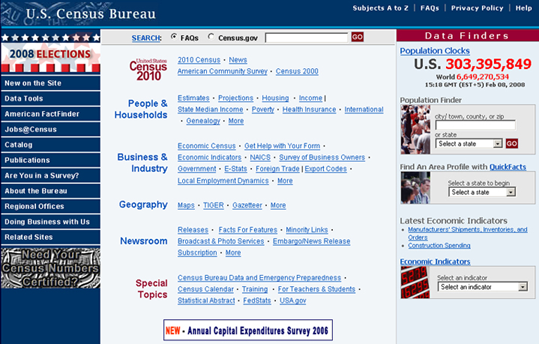 Census Web site: http//www.census.gov as it appeared in 2008
[Speaker Notes: Here is screen shot of the Web site… as it appeared in 2008]
Task Scenarios
Eight simple “find” tasks of comparable difficulty
Tasks were common tasks that users perform on site
Task order randomized to control for learning
Example task: You know that there are many people in the U.S. but would like to know the actual number. What is the U.S. population?
[Speaker Notes: There were eight simple find tasks of comparable difficult that participants worked on during the study.  A simple find task is defined as a task where the user is asked to find a single number or piece of information on the data-rich Census Bureau Web site. 
The task scenarios come primarily from the most common tasks that users perform at the Census Bureau Web site and thus were representative of what typical users come to the site to do. 
When deciding on the tasks to use in the study, the authors reviewed the user queries that users were typing into the search
authors reviewed the weekly email queries, as well as the Web usage statistics to determine areas of the site that caused users to have questions and/or were confusing. 

Task order was randomized to control for learning. 

Here’s an example task:]
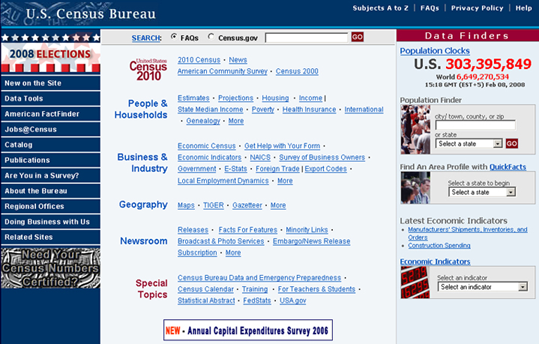 Census Web site: http//www.census.gov as it appeared in 2008
[Speaker Notes: So think about that task, you want to know the actual number of the population of the US
(Just pause for a few seconds)
Well there it is in the top right corner, but interestingly a lot of people didn’t see it there.]
Data Collection and Debriefing
Test administrators ran participants  on the tasks
Test administrators had participants rate the site using modified version of the QUIS
Authors debriefed participants 
At the conclusion of the study, we explained to participants that they had assisted us in a study on think-aloud protocols.
Data Coding Videotapes
Transcribing and categorizing taped sessions using Noldus, The Observer 5.0
 Goal = Valid results for accuracy and efficiency
2 different independent coders (UserWorks, Inc.)
Each tape coded twice by two different people
Double blind = data coders did not know hypotheses or goals of study
[Speaker Notes: We had Noldus, the Observer 5.0. for the study
We contracted with UserWorks to provide coders
The goal here was to get valid results. 
The coders, did the data logging of video tapes—coding/transcribing the tapes… what participants said and did during the session, task outcomes  
( ss=task success, ff=task failure). 

Each session was coded at least twice by independent loggers.  The person who coded it the first time was not the same person who coded it the second time. 

Due to the double blind study, the data loggers did not know of the hypotheses or goals of the study.]
Coding for Task Outcomes
Pre-identified task outcomes
ss = task success
ff = task failure
Time stamps on each code => efficiency data
Satisfaction results
[Speaker Notes: We had pre-identified task outcomes basically we had set up ahead of time what the success criteria were for the tasks (the coders then had to code each task as a ss=task success, ff=task failure). The logging software also put time stamps on each code 

The Time stamps yield the efficiency data

We had each participant answer satisfaction questions—from this came the satisfaction results]
Analysis
Descriptive statistics
Analysis of Variance
[Speaker Notes: In our analysis we looked at both descriptive statistics (the mean, the standard deviations)
and analysis of variance]
Results
Task accuracy
Task efficiency
User satisfaction
Participants in coaching condition were more accurate than those in any other condition
[Speaker Notes: Pause….
The first slide of results is showing 4 different conditions plotted against accuracy.

Green is the traditional
Yellow is the speech communication
Red is the coaching
Purple is the control

The black vertical bars are the confidence intervals.

Read title: 
That confirmed our hypothesis.]
No differences between conditions for task completion time (efficiency)
[Speaker Notes: Pause….
The second slide of results is showing 4 different conditions plotted against efficiency.

Green is the traditional
Yellow is the speech communication
Red is the coaching
Purple is the control

The black vertical bars are the confidence intervals

No significant differences, obviously there are absolute differences here and there, but no significant differences
 
Read title: 
We did not confirm our hypothesis… we had a finding of no significant differences, so that runs counter to the received opinion.]
Across all conditions, no difference in satisfaction
[Speaker Notes: The third slide of results is showing 4 different conditions plotted against satisfaction.

Green is the traditional
Yellow is the speech communication
Red is the coaching
Purple is the control

The black vertical bars are the confidence intervals

The overall results for satisfaction indicated that the satisfaction score means do not differ between conditions.]
Participants in the coaching condition reported higher satisfaction with Web site
[Speaker Notes: However if we look at this slide… this shows the results of the traditional TA, speech communication TA and coaching TA, plotted against satisfaction.

Again the Green is the traditional
Yellow is the speech communication
Red is the coaching
The black vertical bars are the confidence intervals

So when we contrasted the coaching condition with the traditional condition and the speech-communication condition (individually or together), we found a significant difference, suggesting that when participants receive the coaching condition they are significantly more satisfied with the Web site than when they receive the traditional, or the speech-communication condition.]
Summary of Results
Accuracy: Participants in the coaching condition were more successful than participants in any other condition.
Efficiency: There was no difference among the conditions in task-completion time.
Satisfaction: Participants in the coaching condition reported being more satisfied with the Web site than participants in the traditional or speech-communication conditions.
[Speaker Notes: Read slide:

Now I’ll turn it over to Betty who will discuss the implications of our findings.]
Implications for Usability Practitioners and Test Sponsors
TA coaching protocol leads to 
Inflated accuracy
Inflated satisfaction
Options if we want to know how participants perform out “in the field”
Traditional TA protocol
Speech-communication TA protocol
[Speaker Notes: Avoid the coaching method because it skews the data in ways that we demonstrate.  (Coaching may be the "best method" if a contractor wants to put a good face on a bad interface.  What's "best" depends on the purpose for testing.)coaching protocol (with more probing, leading questions, and assistance to user) leads to a significantly higher success (accuracy) and satisfaction rate.
Coaching injects bias into the results: the results are skewed toward better performance than the participant would have achieved without help. Such results misrepresent the actual usability of the app or site.
The three conditions have no effect on task completion time—so when using a TA protocol in a usability study, you can collect  time-on-task measures
Researchers can have participants think- aloud, and they can use an efficiency measure to evaluate task-completion time.
Practitioners have a choice between using traditional TA protocol or speech communication protocol]
Implications for Usability Practitioners and Test Sponsors
Can collect time-on-task (efficiency) measures while having participants think aloud
Sponsors/Clients of the usability reports need to be aware of the TA method used
[Speaker Notes: Contractor has 
Sponsors should be wary of allowing contractors do their own usability testing]
Implications for Usability Practitioners
Practitioners need to thoroughly document the type of TA protocol they use
Instruction and practice TA before test begins
Kind & frequency of probing
[Speaker Notes: Practitioners need to be aware, if they do choose to do something more like coaching, users may be more accurate and more satisfied,
Sponsors need to be aware of that as well.
If in usability testing, person was coached, and found everything and happy—doesn’t reflect how it will work in field, when alone.]
Implications for Usability Community
More accurate reporting of TA methods will support valid comparisons across studies
A standard set of usability testing TA procedures across studies may become more common
Limitations of Study
Three thinking-aloud variants
Eight simple find tasks on a single data-dissemination Web site
One administrator per condition
Participants drawn from Metro DC area, who had indicated they would be interested in participating in a usability study
Study does not report on number of usability problems
[Speaker Notes: 1—there are other conditions, these are most common
2—other more complex tasks and other user interfaces could be used
3—design may have allowed the personalities of the test administrators to influence the outcomes in unknown ways—however we think the extent is limited because of the condition specific training test administrators underwent; also if we had trained all test admin in all conditions, we would have lost double blind element of the study
4—Thus are not a random sample of the entire US population—but we did assign people to their condition at random…OMB reviewed and approved the experimental design. We think it’s a good mix of people who may have reason to use the Census.gov web site.
5.  This is intentional.  Many studies on ta protocols give their results in terms of the number of usability problems identified… here we were interested in focusing on understanding the effects of the different ta protocols on the participants’ performance and satisfaction.  We intend to look at the usability problems after careful definition of the possible set of problems.]
Conclusion 1
Currently usability practitioners use variations of TA as primary way to identify usability problems.
Practice of TA varies and few research articles assess which method is more effective.
[Speaker Notes: Read slide]
Conclusion 2
Our study (Olmsted-Hawala, Murphy, Hawala & Ashenfelter, 2010)
Indicates it’s better to avoid the coaching protocol as it skews the data in ways that we demonstrate
Supports previous work that shows some amount of coaching leads to higher accuracy rates compared to a control and/or traditional condition
Contradicts some of the current literature with respect to our efficiency measure; but supports findings of no efficiency differences  (Bowers & Snyders, 1990)
[Speaker Notes: Read slide]
References from talk--see paper for full list
Boren, T., and Ramey, J. Thinking aloud: Reconciling theory and practice. IEEE Transactions on Professional Communication 43, 3 (2000), 261-278.

Bowers, V., and Snyder, H. Concurrent versus retrospective verbal protocol for comparing window usability.  In Proc Human Factors Society 34th Annual Meeting, (1990), 1270-1274.

Dumas, J and Redish, J. A Practical Guide to Usability Testing. Intellect Press, Portland, OR, USA, 1999. 

Chin, J.P., Diehl, V., and Norman, K. L. (1988). Development of an instrument measuring user satisfaction of the human-computer interface.  In Proc CHI 88, ACM Press (1988), 213-218. (QUIS adapted and used with permission of the University of Maryland).

Ericsson, K.A. and Simon, H.A. Protocol Analysis: Verbal Reports As Data. (Revised ed.) MIT Press, Cambridge, MA, USA, 1996.

Hertzum, M, Hansen, K., and Anderson, H. Scrutinizing usability evaluation: does thinking aloud affect behaviour and mental workload? Behaviour & Information Technology 28, 2 (2009), 165-181.

Krahmer, E., and Ummelen, N. Thinking about thinking aloud: A comparison of two verbal protocols for usability testing. IEEE Transactions on Professional Communication 47, 2  (2004), 105-117.
Nielsen, J. Usability Engineering. Morgan Kaufmann, New York, NY, USA, 1993.

Noldus Information Technology, Noldus the Observer 5.0, http://www.noldus.com/human-behavior-research/products/the-observer-xt 

Norgaard, M., and Hornbaek, K. What do usability evaluators do in Practice? An explorative study of think-aloud testing. In DIS 2006, ACM Press (2006), 209-219.
54
[Speaker Notes: I’ll have this as a hand-out
Also all references and more are in the paper….]
References from talk--see paper for full list
Norgaard, M., and Hornbaek, K. What do usability evaluators do in Practice? An explorative study of think-aloud testing. In DIS 2006, ACM Press (2006), 209-219.

Olmsted-Hawala, E., Murphy, E., Hawala, S., & Ashenfelter, K. Think-Aloud Protocols: A Comparison of Three Think-Aloud Protocols for use in Testing Data Dissemination Web Sites for Usability.” In Proceedings of CHI 2010, ACM Conference on Human Factors in Computing Systems. ACM Press, (2010), 2381-2390.

Rhenius, D., & Deffner, G. (1990). Evaluation of concurrent thinking aloud using eye-tracking data. Proc Human Factors Society  34th Annual Meeting, 1265-1269.

Rubin, J.  Handbook of usability testing: How to plan, design, and conduct effective tests. Wiley, New York: NY, USA, 1994.

Ramey, J., Boren, T., Cuddihy, E., Dumas, J., Guan, Z., van den Haak, M., & de Jong, M.  Does Think  Aloud Work?  How do we know? In Panel proceedings at CHI 2006, (2006), 45-48.

Van Den Haak, M., De Jong, M., & Schellens, P. (2003).  Retrospective vs. concurrent think-aloud protocols: Testing the  usability of an online library catalogue.  Behaviour & Information Technology, 22(5), 339-351.

Van Den Haak, M., De Jong, M., & Schellens, P. (2004) Employing think-aloud protocols and constructive interaction to test the usability of online library catalogues: A methodological comparison. Interacting with Computers, 16(6), 1153-1170.

Van Den Haak, M., De Jong, M., & Schellens, P. (2007).  Evaluation of an informational Web site: Three variants of the think-aloud method compared.  Technical Communication, 54(1), 58-71.
55
[Speaker Notes: I’ll have this as a hand-out
Also all references and more are in the paper….]
Thanks to everyone who helped make this research possible
Kathy Ashenfelter, Sam Hawala
Larry Malakhoff & Temika Holland 
U.S. Census Bureau
Alex Trofimovsky, Allison Morgan,
Jen Romano Bergstrom, Jenna
Beck & Andy Su
	Former Census Bureau interns
Dick Horst, Dana Douglas &
Mark Becker,
		UserWorks, Inc.
[Speaker Notes: Thanks to everyone who helped make this research possible.

I’d like to open it up to questions.]